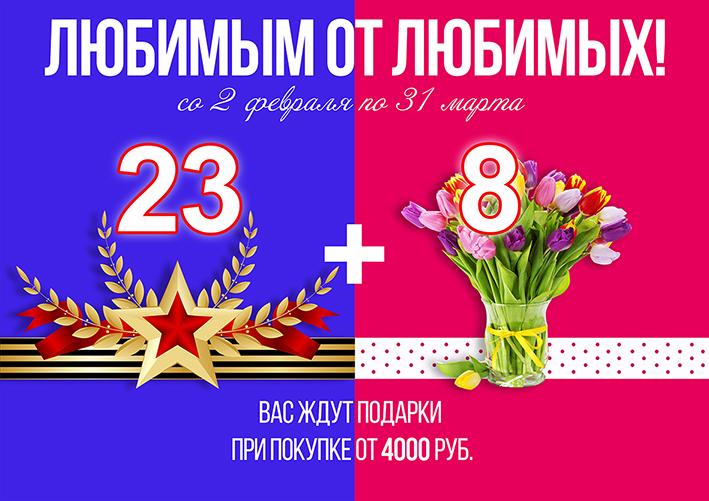 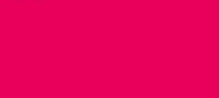 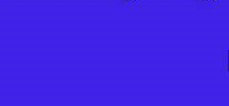 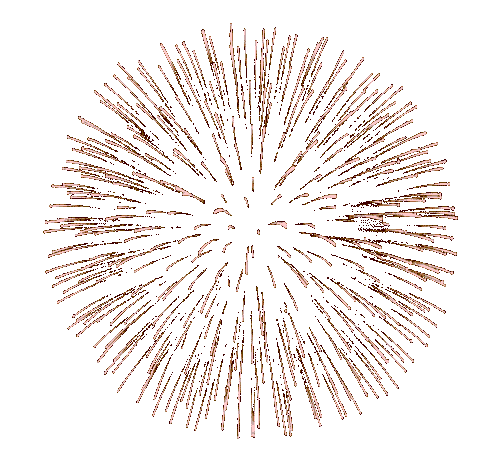 ФЕВРОМАРТ
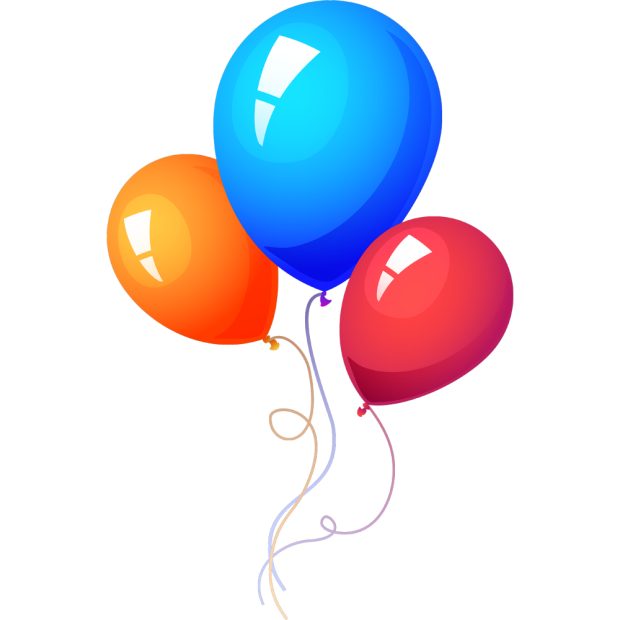 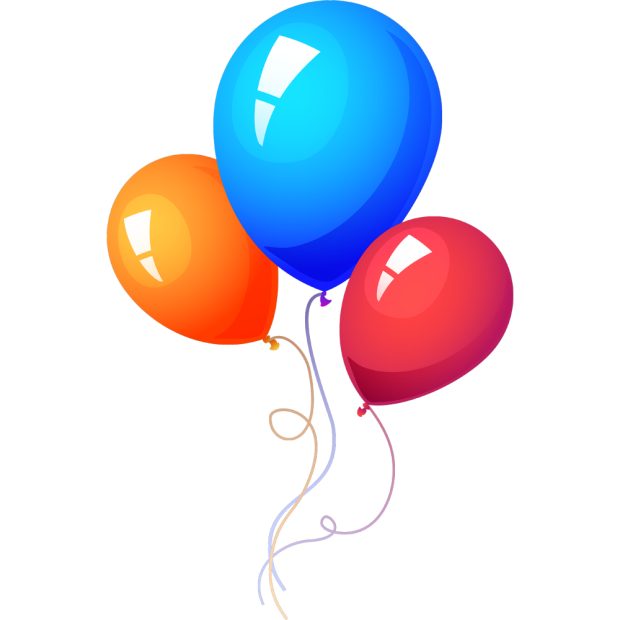 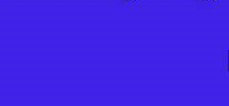 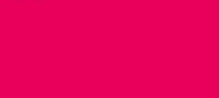